Certification of Hydrogen  Role of auditor
Jorn Bronsvoort
QS Testing • Inspection • Certification

19 October 2022
TRUSTED QUALITY SERVICES
Agenda workshop
Introduction QS

Auditor tasks

What is a RED-II RFNBO certificate?  

Difference between types of audits

Audit costs (fee to the auditor)
Introduction QS
Independent services for:
Testing
Inspection & Verification
Certification

Focus on Environment & Energy markets

Our services include:
Better Biomass – NTA 8080 certification
ISCC EU and ISCC Plus certification 
Dutch “SMK Milieukeur Groene Elektriciteit” program
Inspection of biomethane installations for GoO registration in NL
Verification for Dutch Double Counting
Verification for Dutch REV system for HBE registration

Part of Normec Group since 2021

Role as auditor in Dutch RVO pilot for RFNBO certification
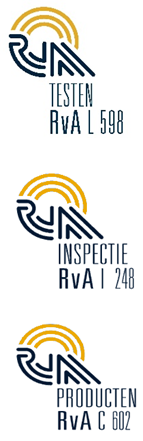 Auditor tasks (1)
General auditor principles:

Auditor conducts audit on behalf of Certification Body

Independent from auditee & company to be audited

Has required competences and qualifications

Responsible for performing the audit according relevant scheme requirements


No consultant / No advice

Auditor will not make your mass balance or GHG calculation, only verify it!
Auditor tasks (2)
Preparation of audit (e.g. desk study of documents and GHG calculation)

Carry out risk evaluation / risk assessment

Perform on-site audit to check:
QMS with handbook, procedures and critical control points in place
Physical installation, infrastructure and metering
Traceability documents (incoming / outgoing incl. contracts)* 
Mass Balance documents (incl. production reports)* 
GHG calculation, including:
Used calculation methodology
Verification of used emission factors
Verification of input variables
Examination of outcomes (minimum reduction requirement)

Reporting of audit results and follow-up of non-conformities

* based on a sampling principle with sample size based on risk assessment
What is a RED-II RFNBO certificate?
Certificate issued by Certification Body according specific certification scheme

Certification scheme recognized by European Commission for RED-II scope

Issued on company / organization level with specified validity (e.g. 1 year)

Certificate proofs that companies processes and administration comply with the requirements and is able to deliver RED-II compliant RFNBO product

Certificate does NOT include amounts or volumes

Certificate gives certified company itself the right to issue Sustainability Declaration (PoS) for batches RFNBO product that comply with requirements

Important notes:
RED-II RFNBO certificate is not a Guarantee of Origin as mentioned in RED-II
Existing CertifHy system is using a different principle of certification
Difference between types of audits
General types of audits for RED-II recognized certification schemes:









Important notes;
Example based on validity of 1 year, can be longer for some systems, but always yearly audit
A pre-audit may be possible before the official initial audit, but not described in schemes
Existing CertifHy system using different principle of auditing with verification per batch
Audit costs (fee to the auditor)
Indication of fees for auditor:









Important notes:
Fee depending from size and complexity of company, process and installation
Based on typical auditor day rate of EUR 1.500,-
Excluding fees for certification scheme
Excluding travelling costs
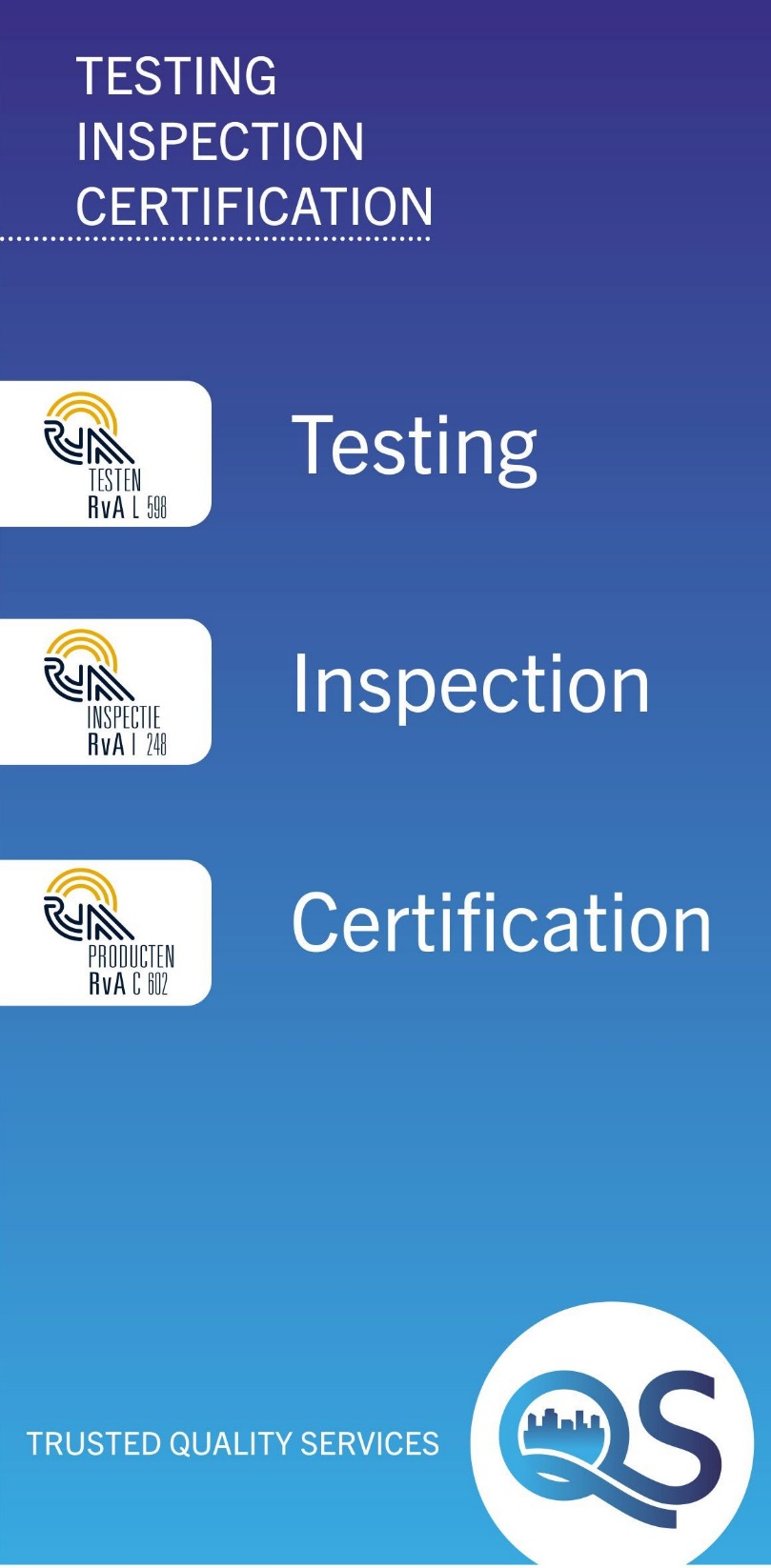 Questions?
+31(0)88-166 2000 www.qsbv.cominfo@qsbv.com orbronsvoort@qsbv.com
36/364 juni 2015
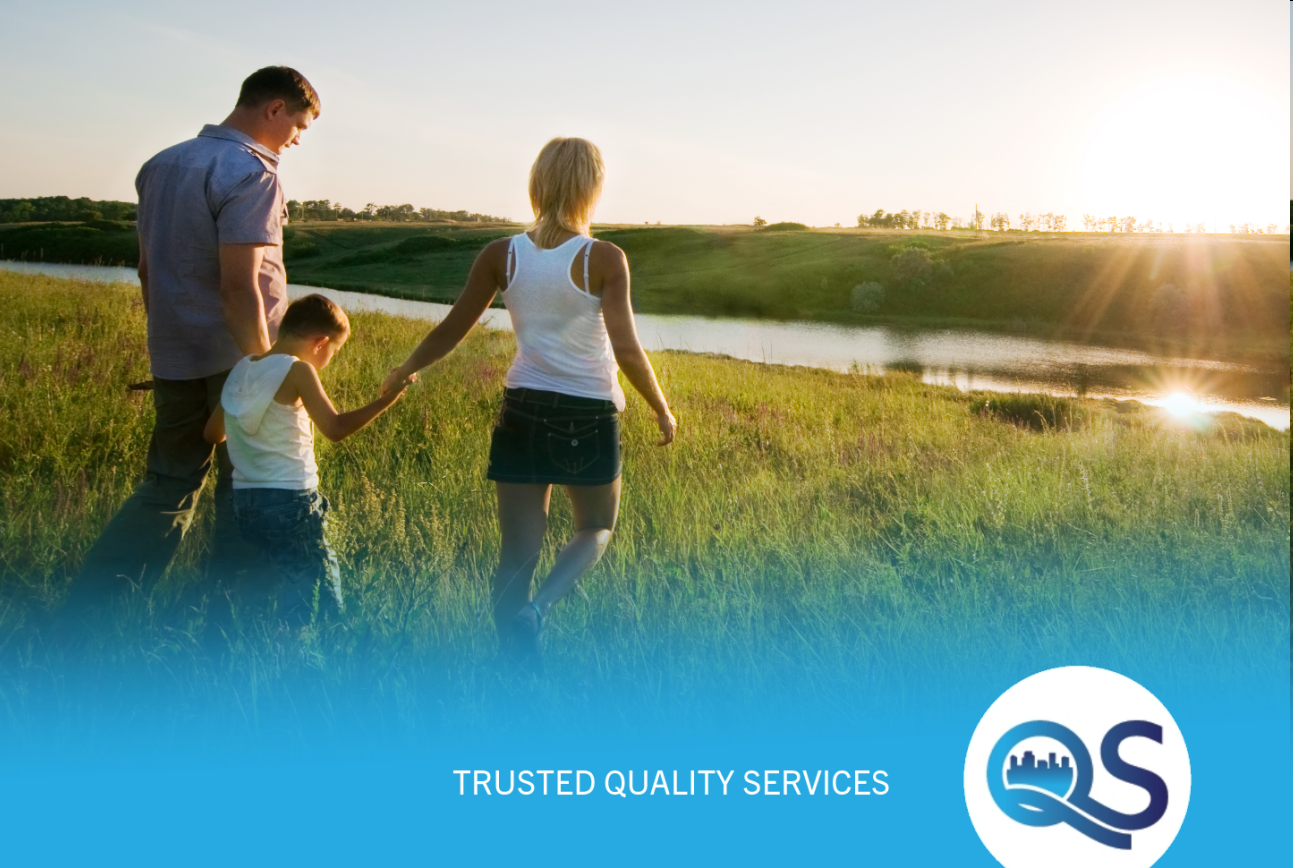